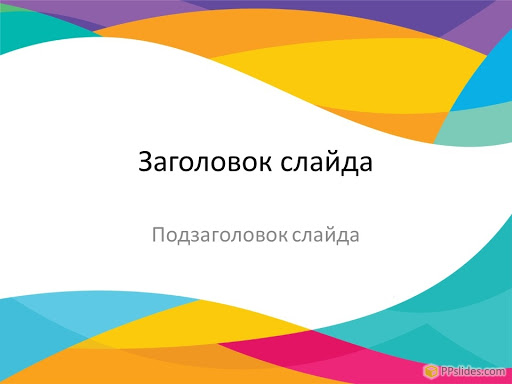 Освіта під час карантину
Дистанційне навчання 
в початкових класах
Підготувала :
Засядьвовк Вікторія Георгіївна, 
учитель початкових класів 
Нікольської гімназії “Софія”
28.04.2020
35 інструментів для дистанційного навчання – добірка НУШ
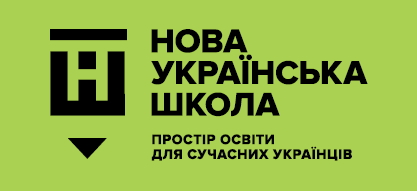 “Нова українська школа” зібрала кілька десятків онлайн-інструментів, які допоможуть учителям та батькам зайняти дітей навчанням під час карантину. Це – не виключний перелік.
https://nus.org.ua/articles/30-instrumentv-dlya-dystantsijnogo-navchannya-dobirka-nush/
Як технічно організувати дистанційне навчання – покрокова інструкція
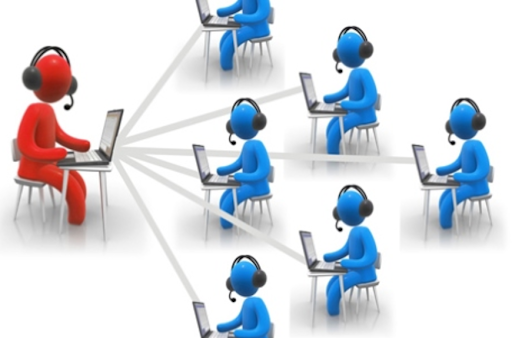 https://nus.org.ua/articles/yak-tehnichno-organizuvaty-dystantsijne-navchannya-pokrokova-instruktsiya/
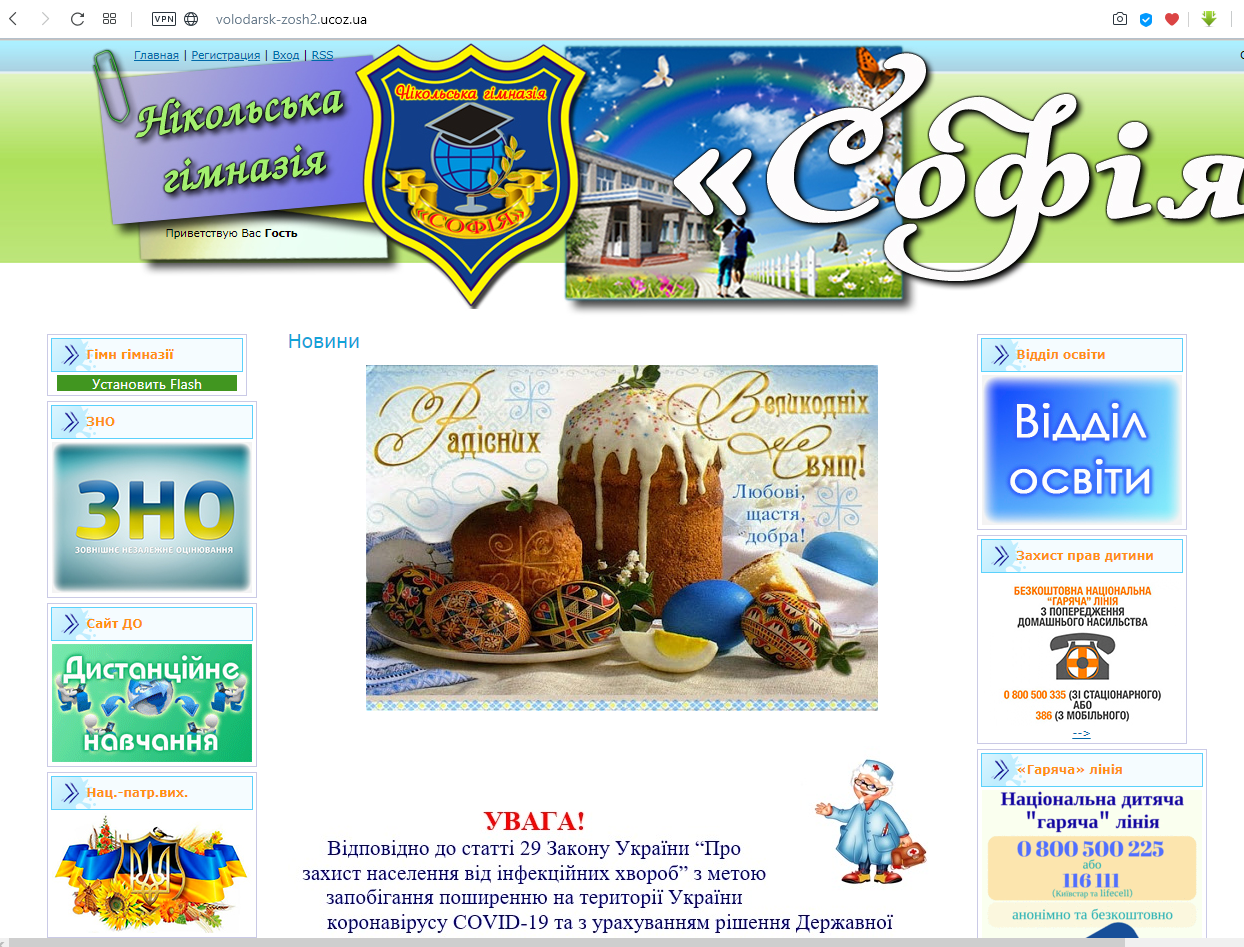 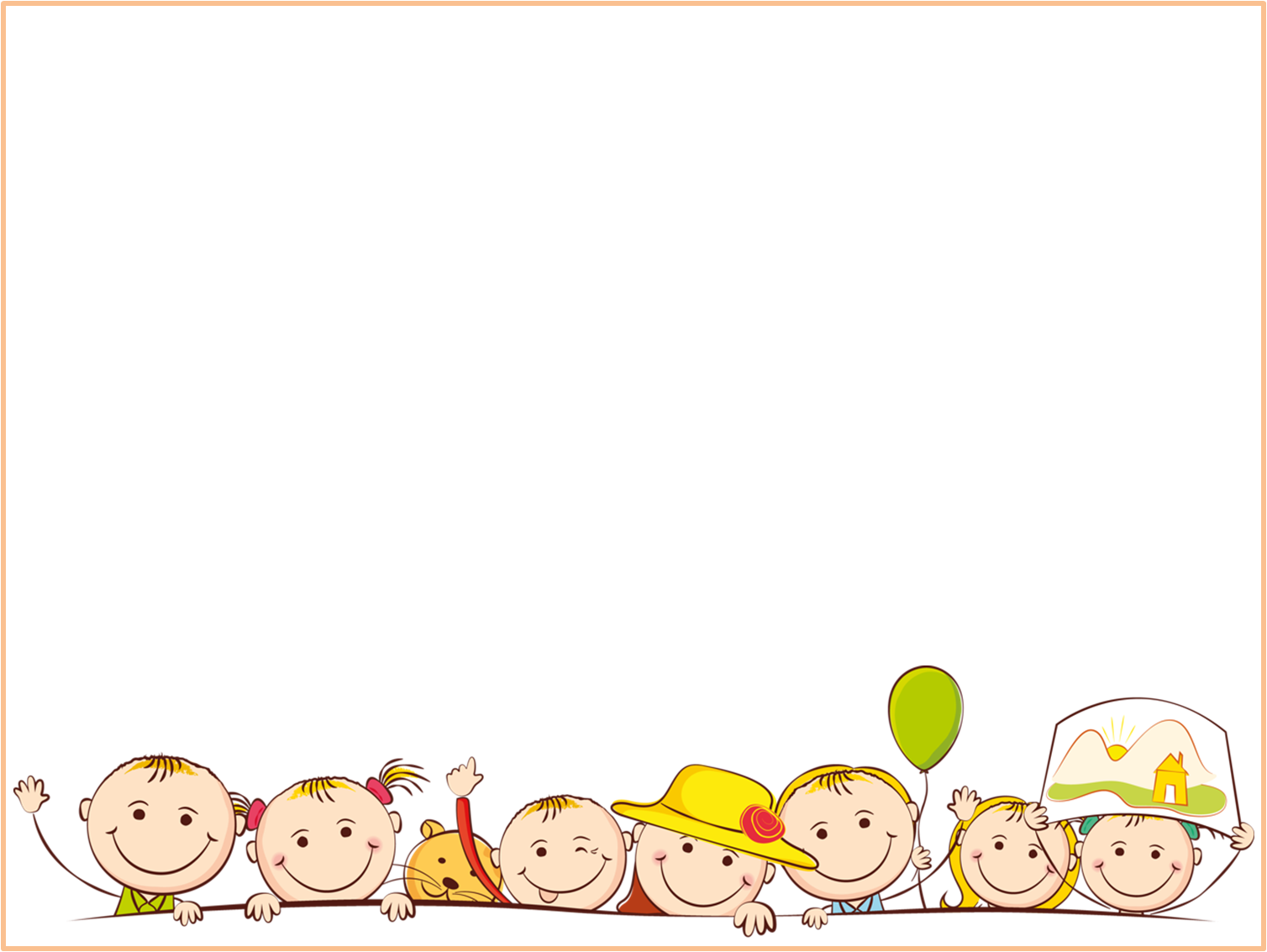 Завдання для учнів 3 – А класу на тиждень з 27.04.2020 по 30.04.2020
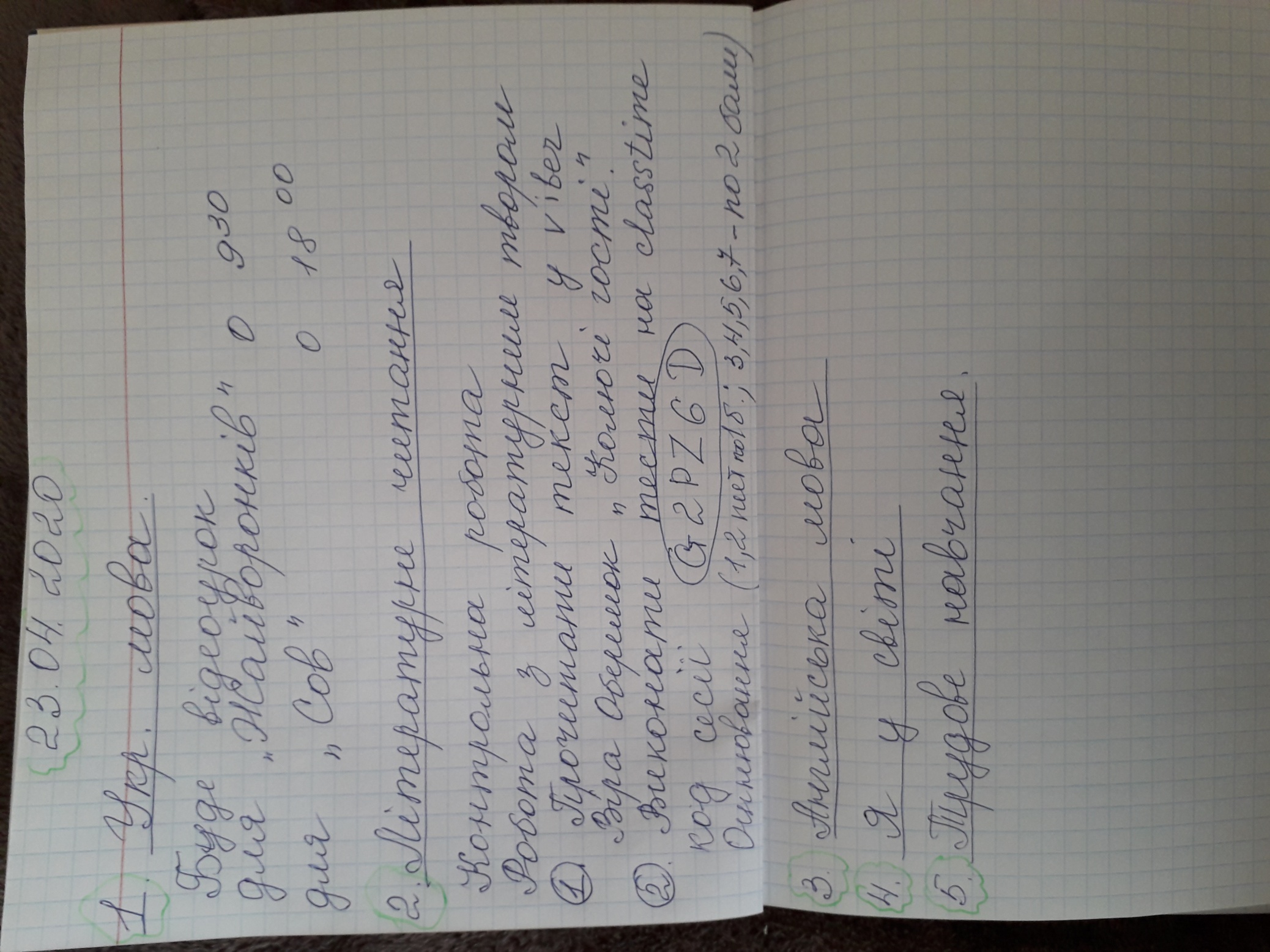 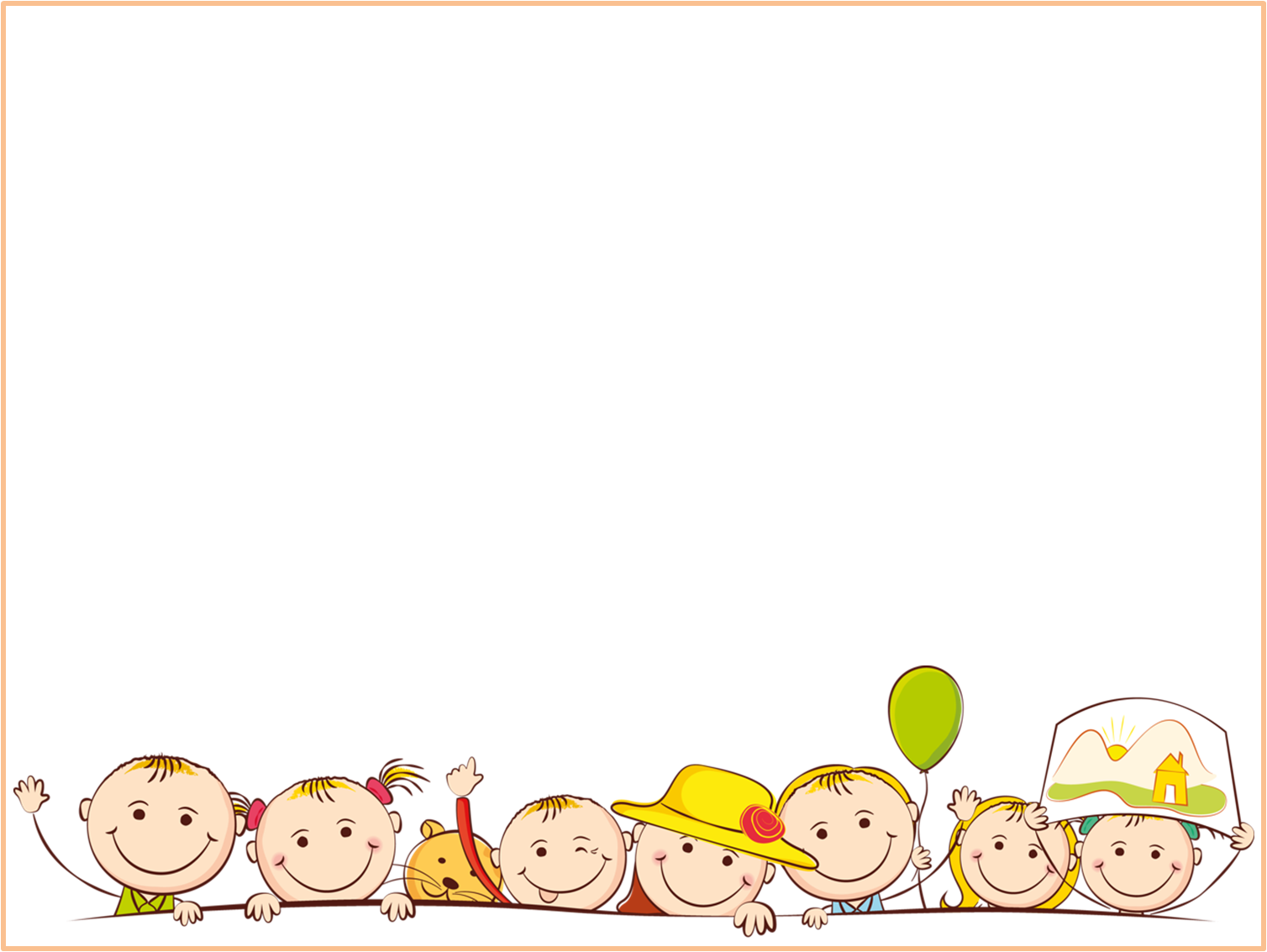 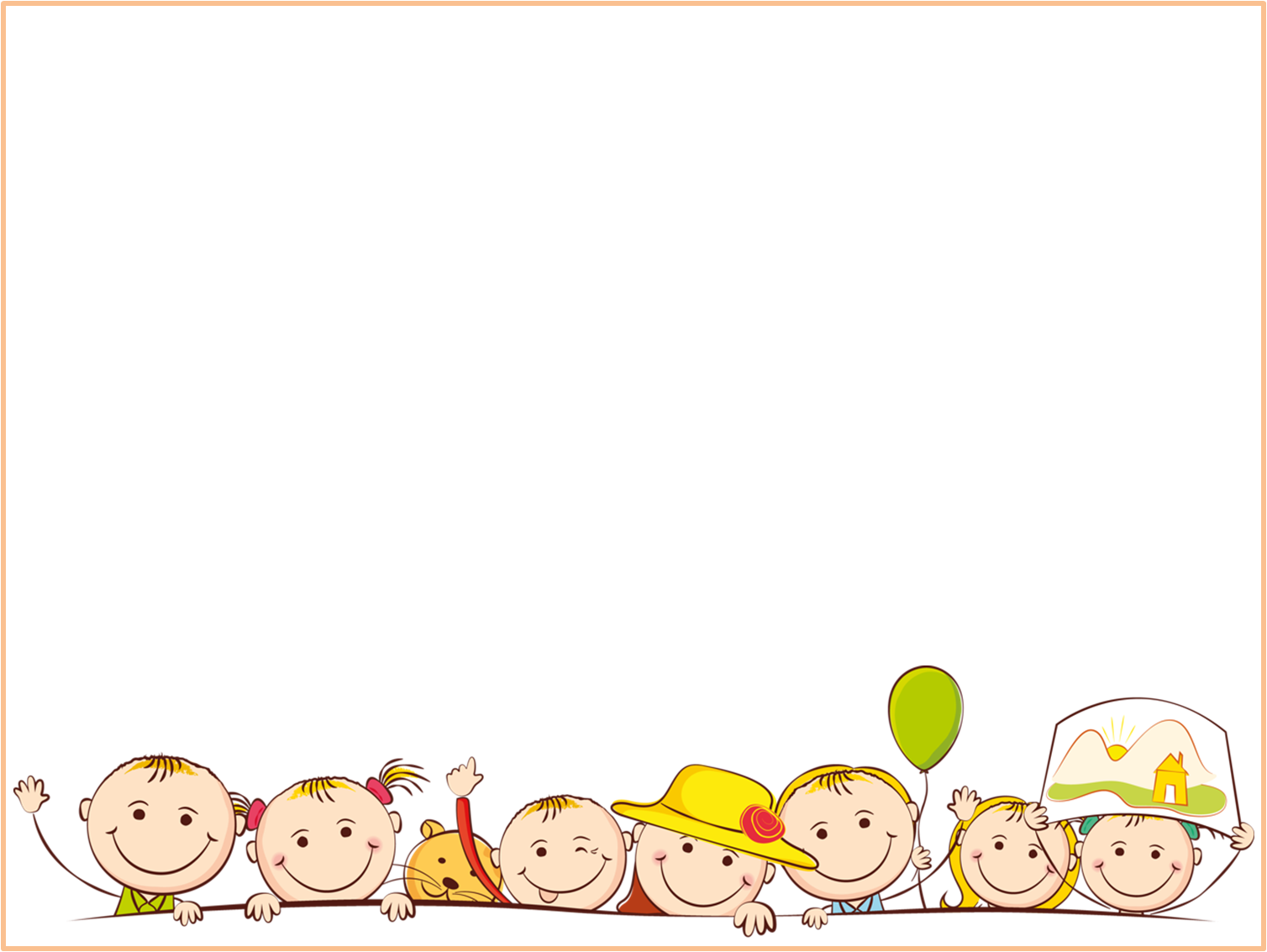 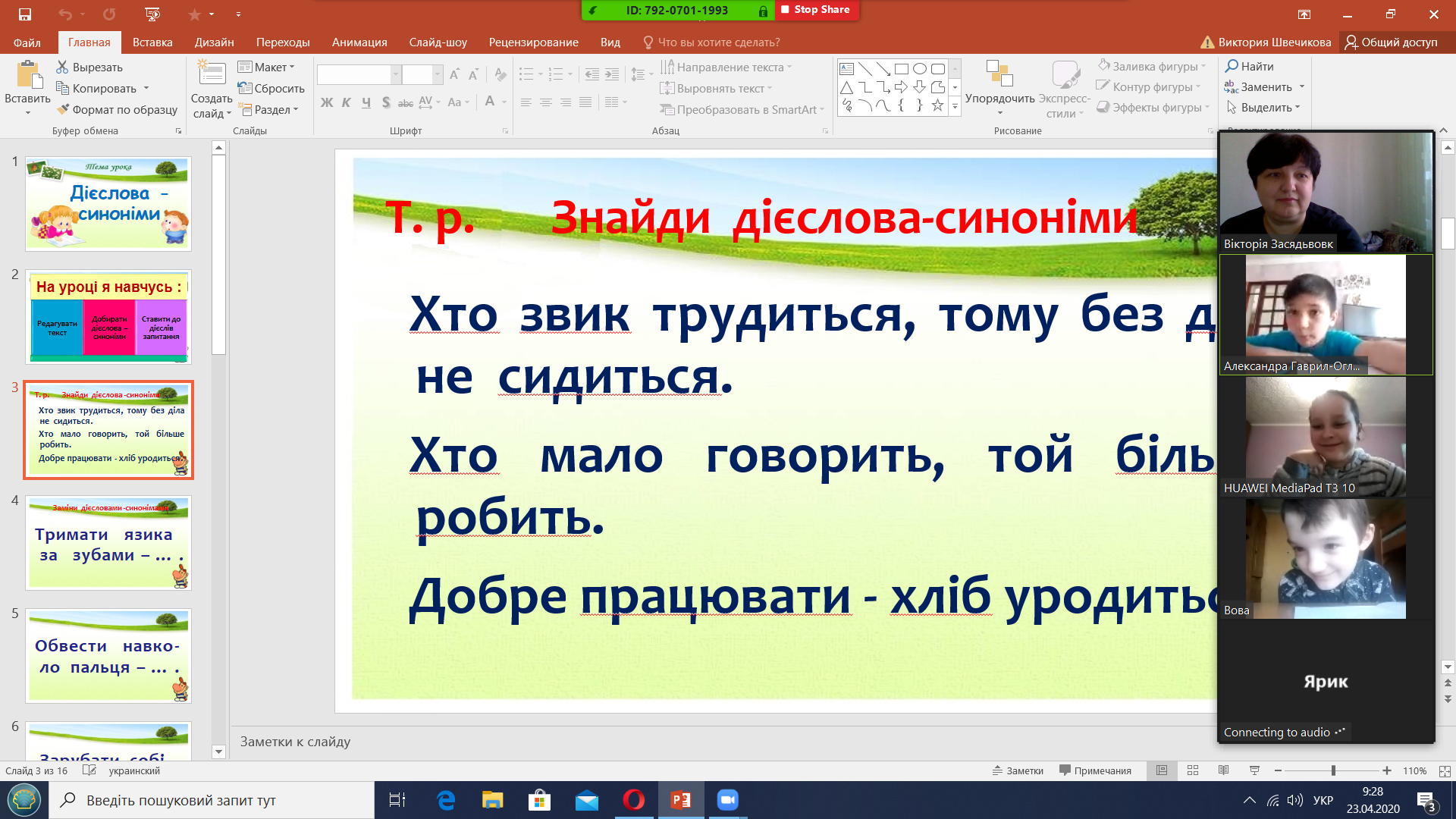 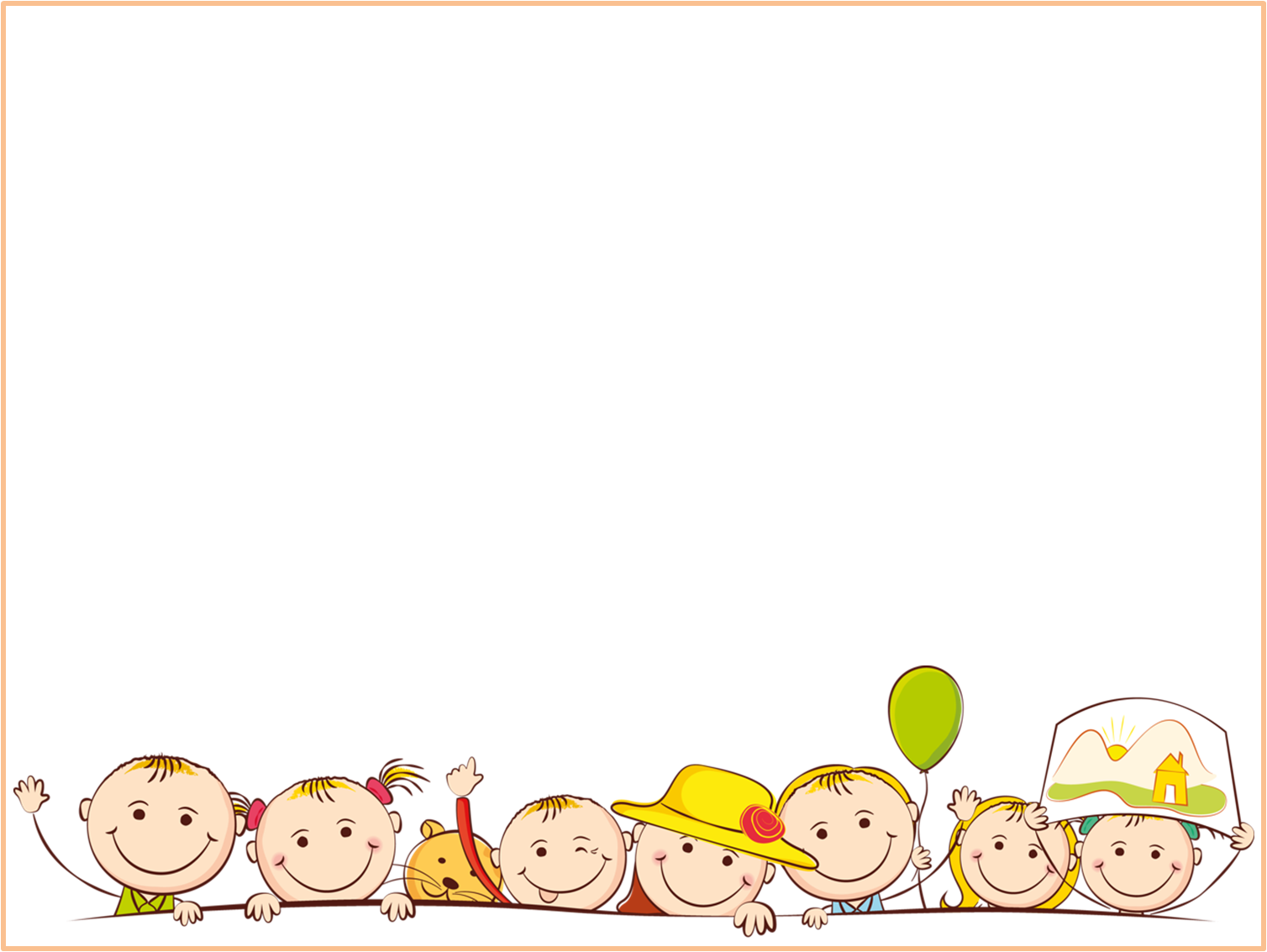 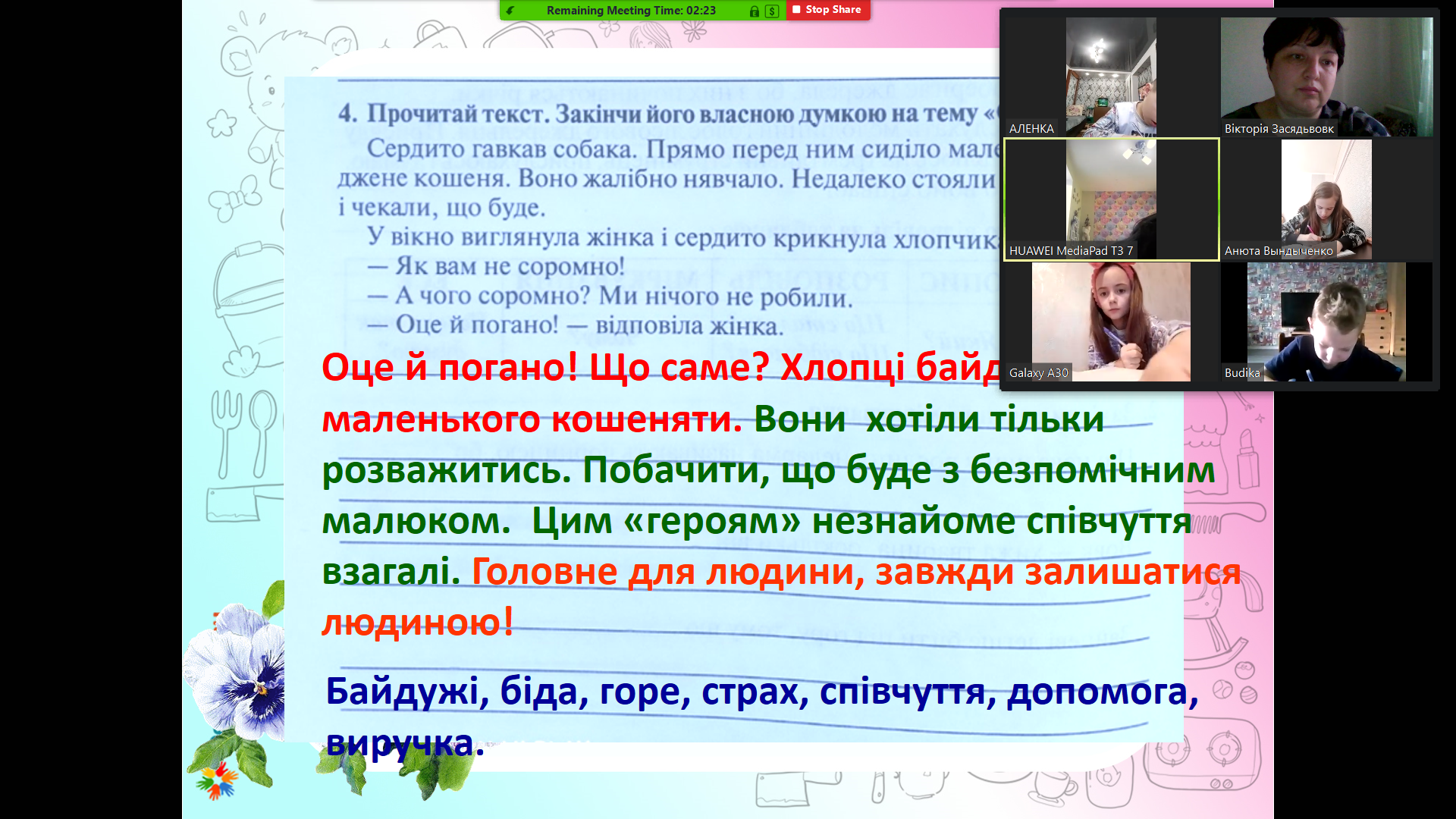 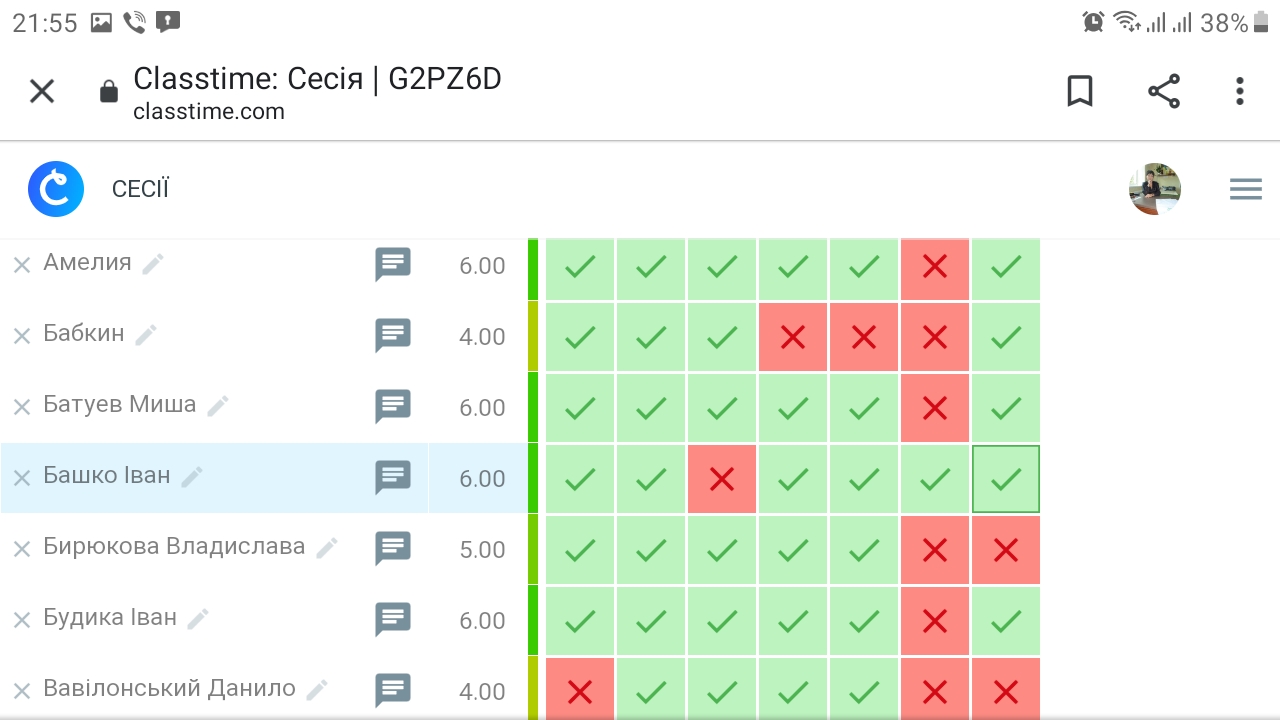 https://www.classtime.com/uk/
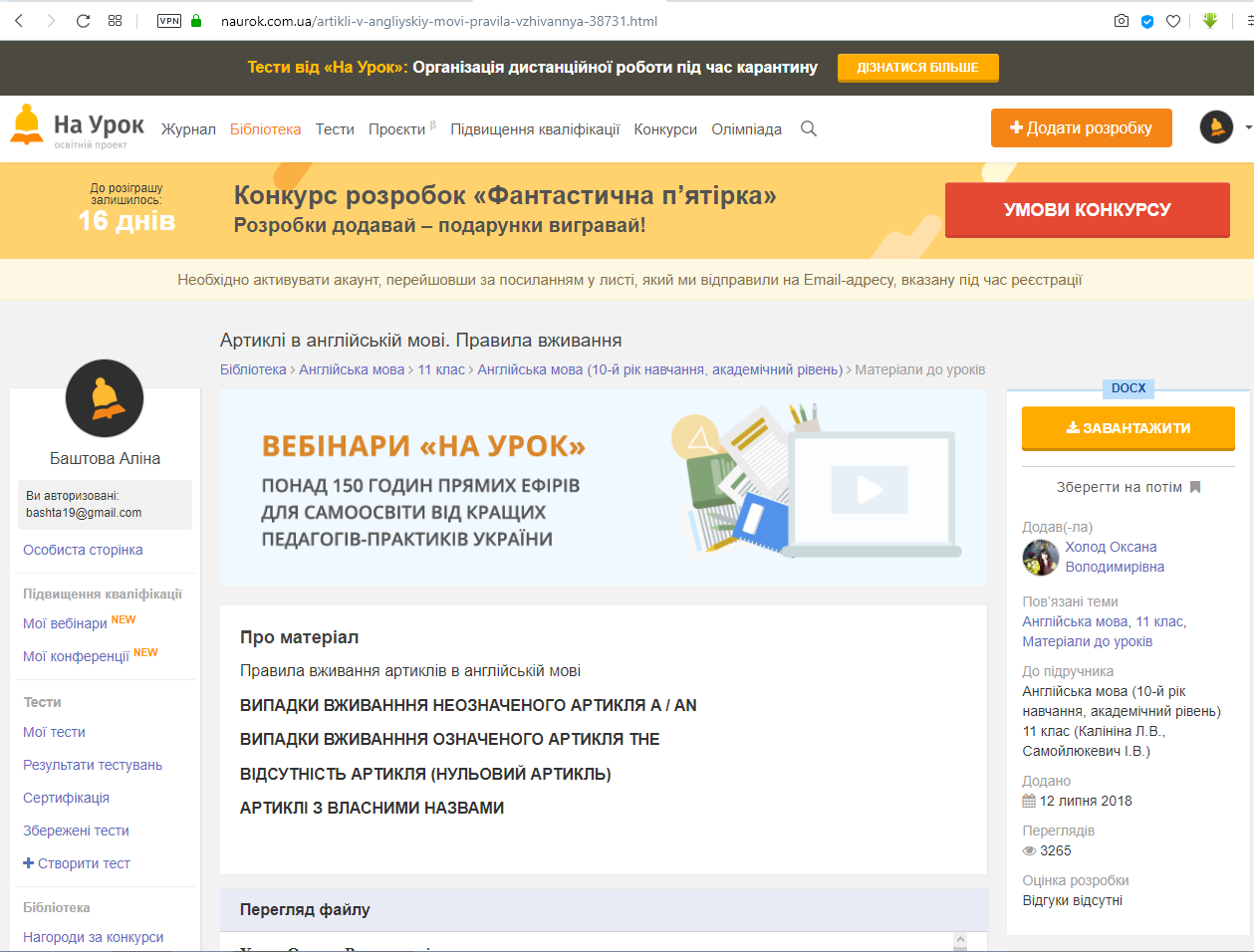 https://naurok.com.ua
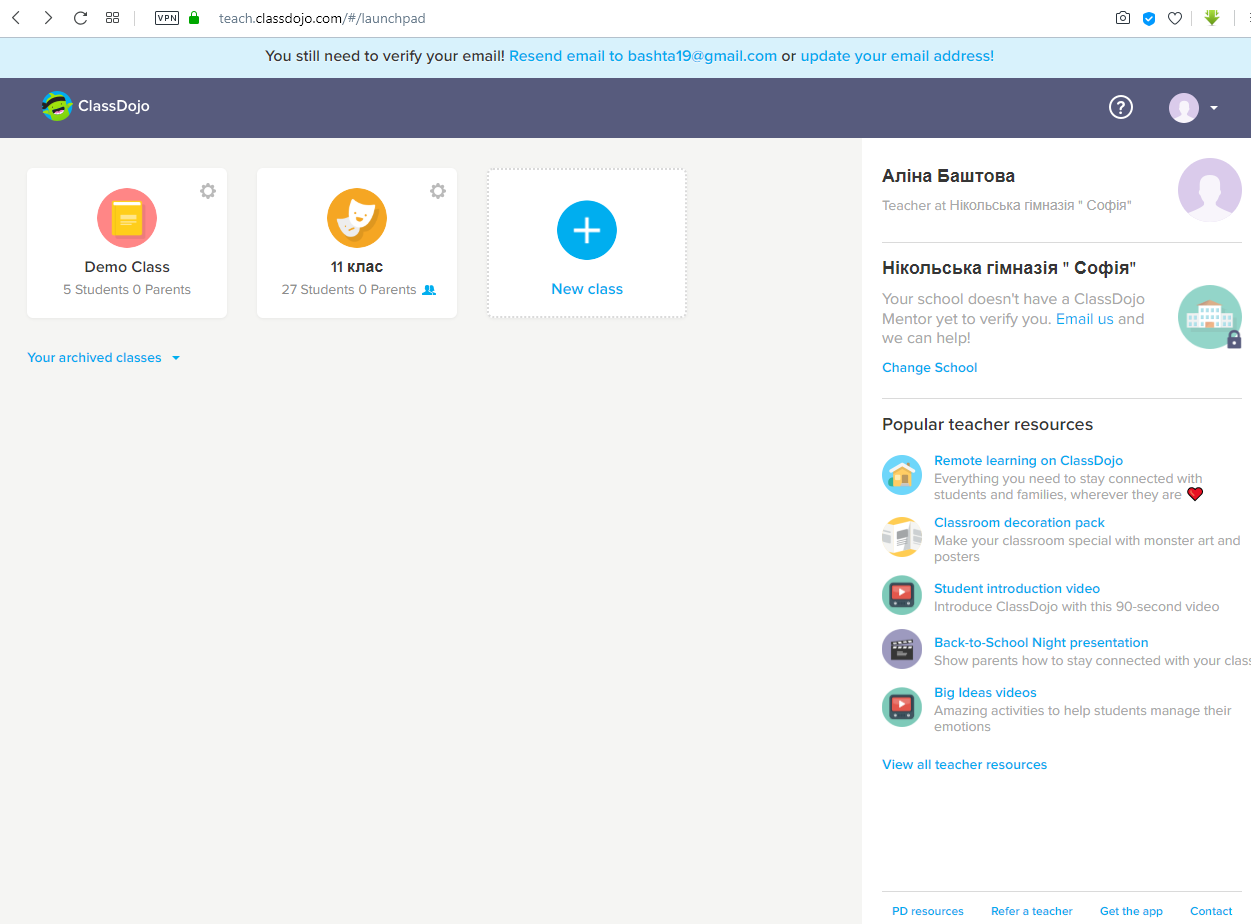 https://www.classdojo.com/ru-ru/
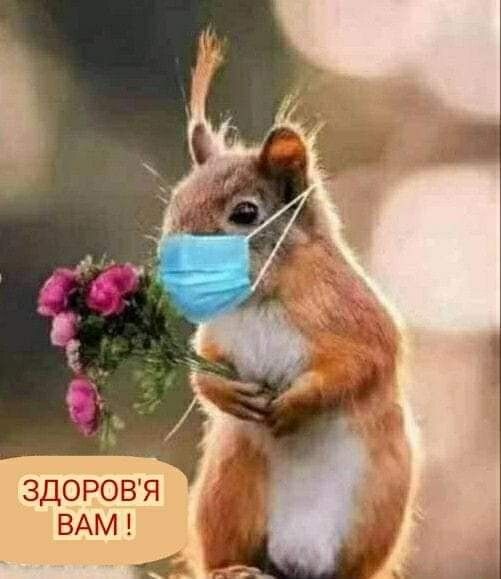 Бажаю Вам 
міцного 
здоров’я!
Бережіть
 себе та
 близьких!
Та все 
буде добре!